EmotionalFirst Aid
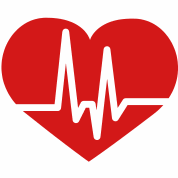 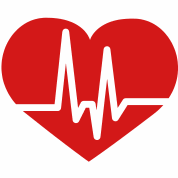 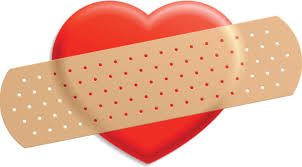 Step 1: Watch Ted Talk
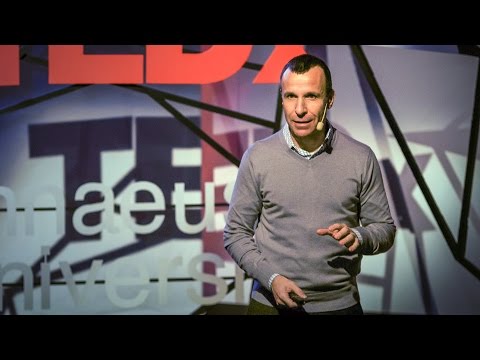 https://www.youtube.com/watch?v=F2hc2FLOdhI
Step 2: Read Article https://ideas.ted.com/7-ways-to-practice-emotional-first-aid/
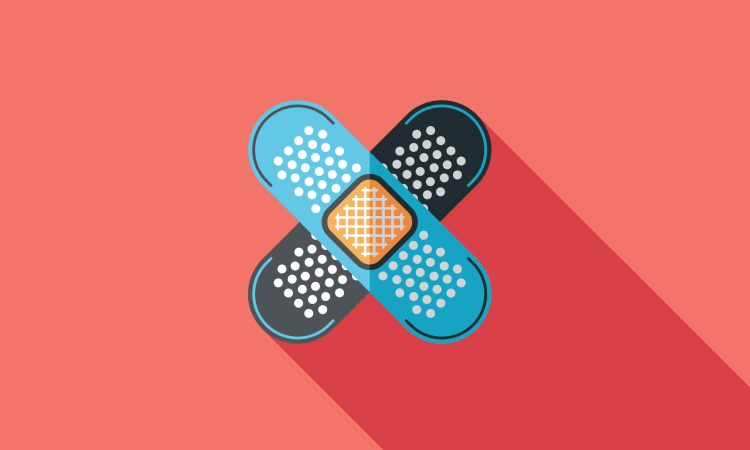 Psychologist Guy Winch lays out seven useful ways to reboot your emotional health … starting right now.
Step 3: Look at Sample Tinkle Times
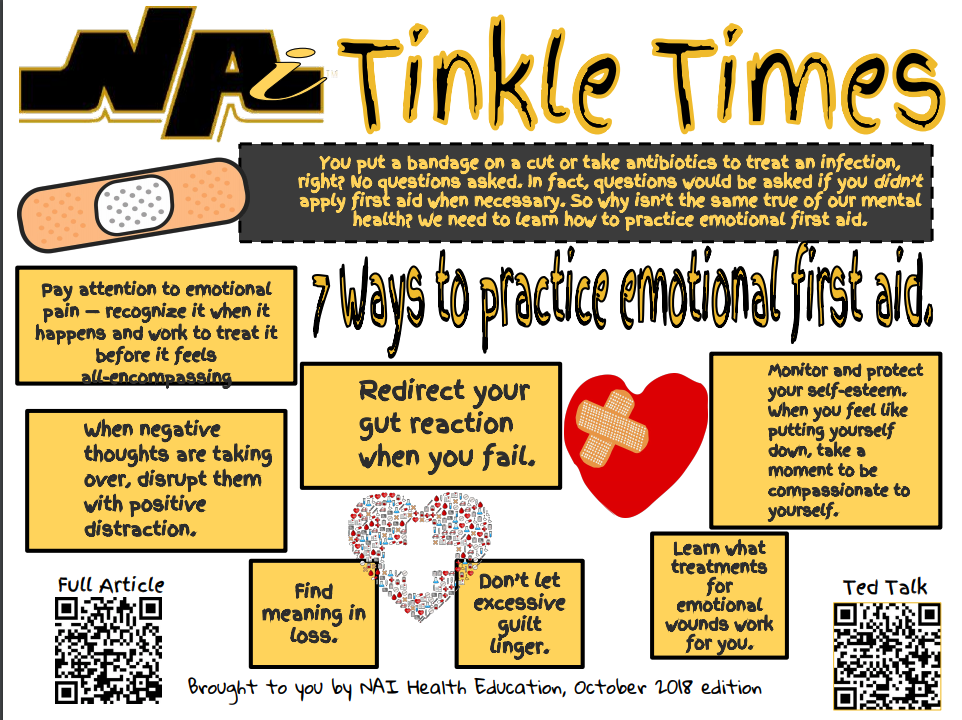 Step 4: Create an Action Plan
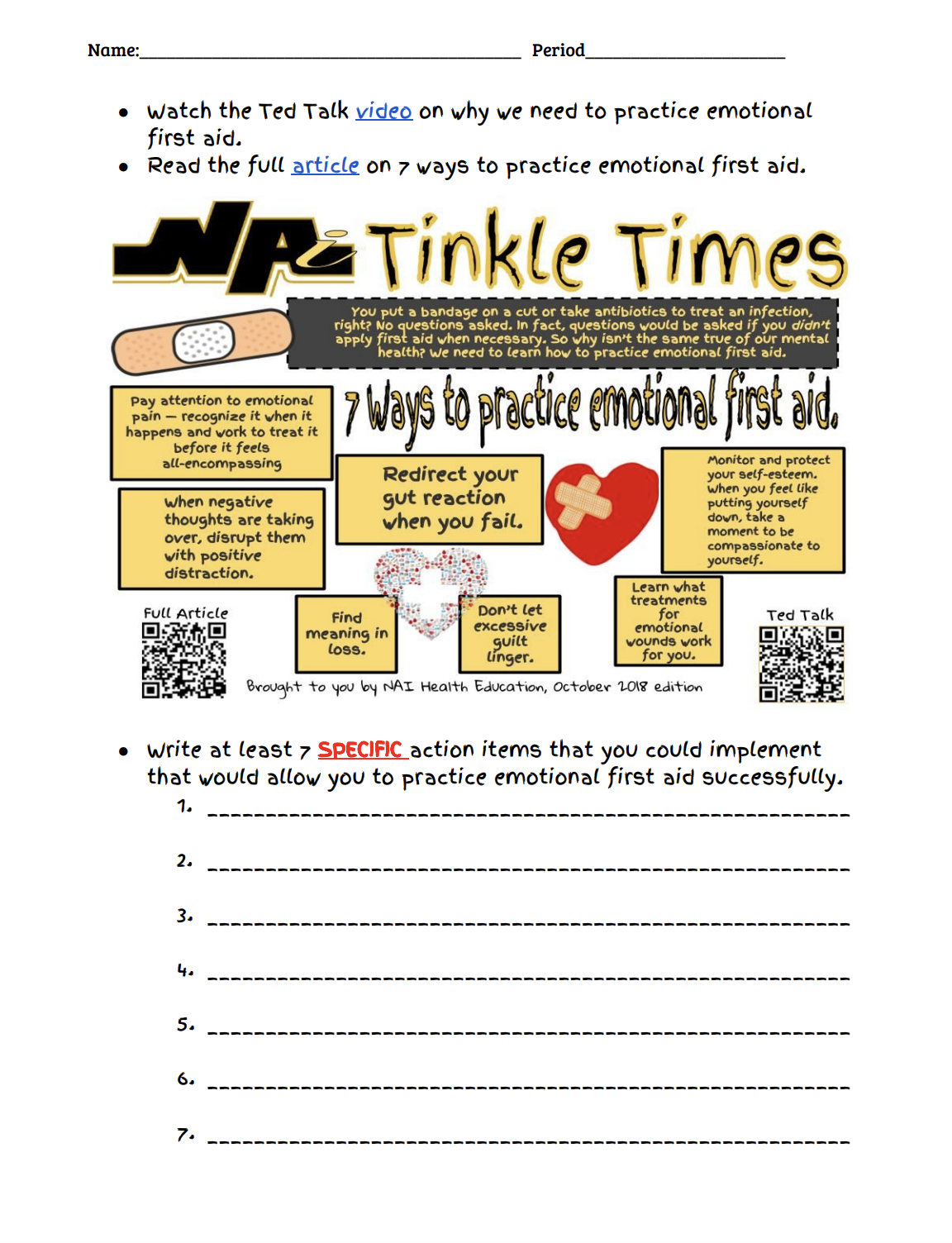 Step 5: Create your own Tinkle Times
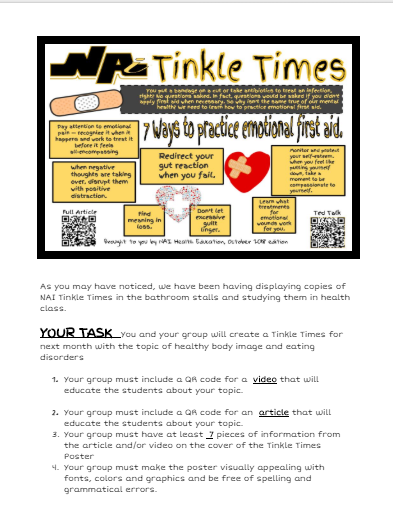 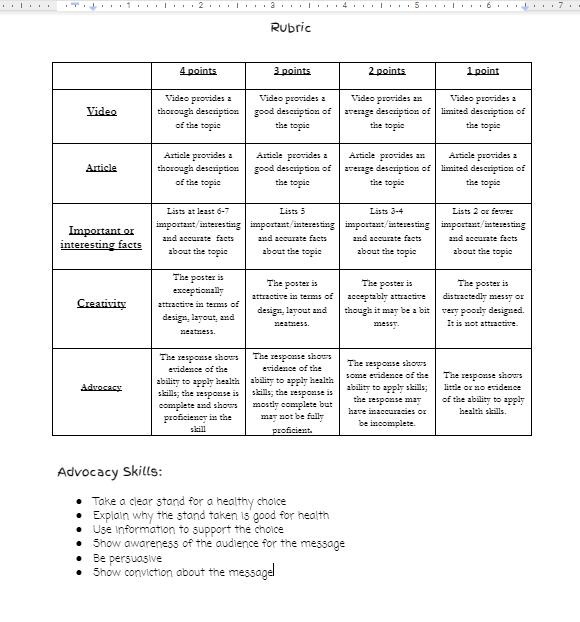 Step 6:Vote for Favorite Tinkle Times
Look over all of the Tinkle Times projects and vote for your favorite one.
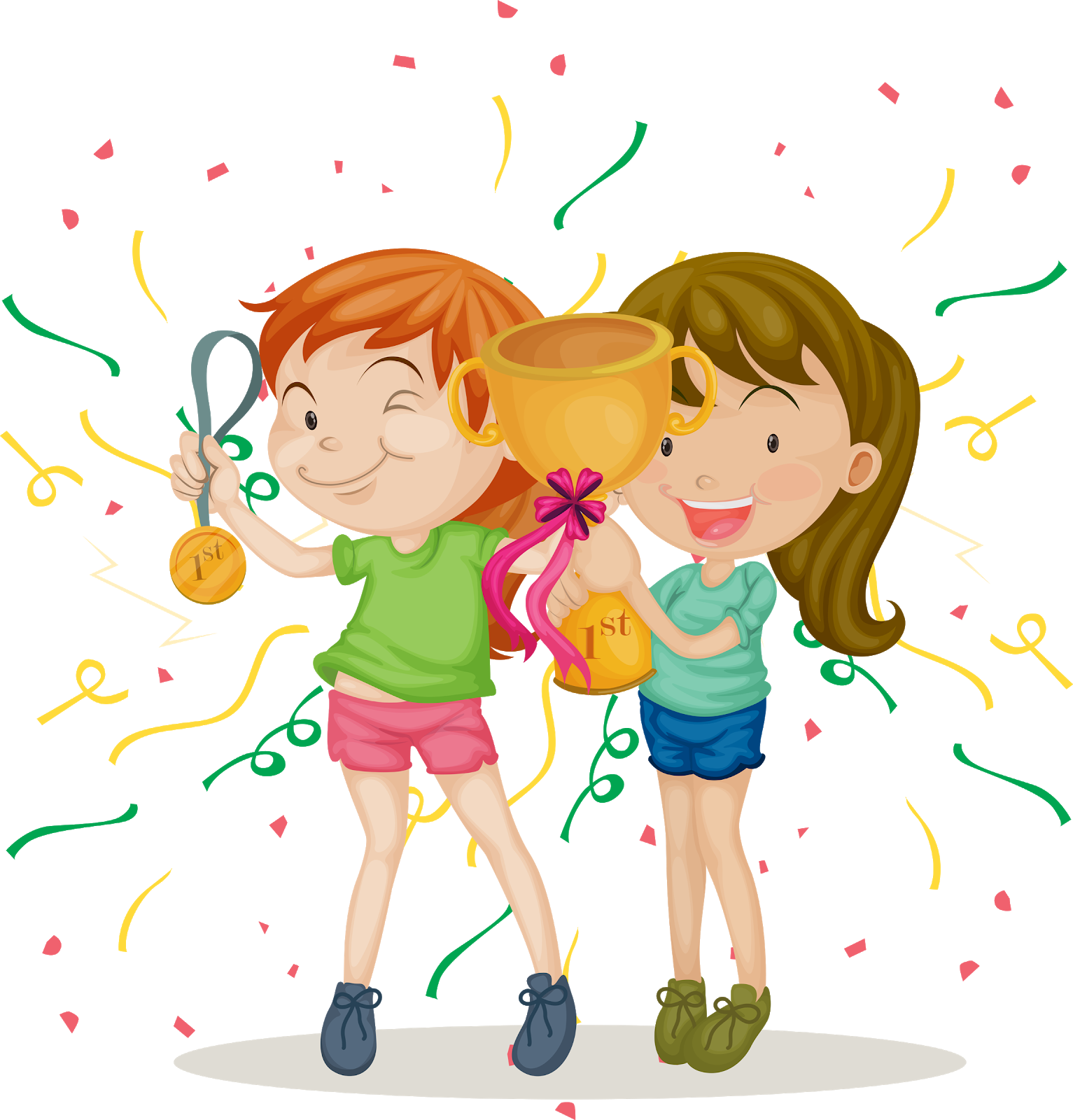 Step 7: Hang winning Tinkle Times
The winning Tinkle Times will be hung in all of the bathroom stalls.